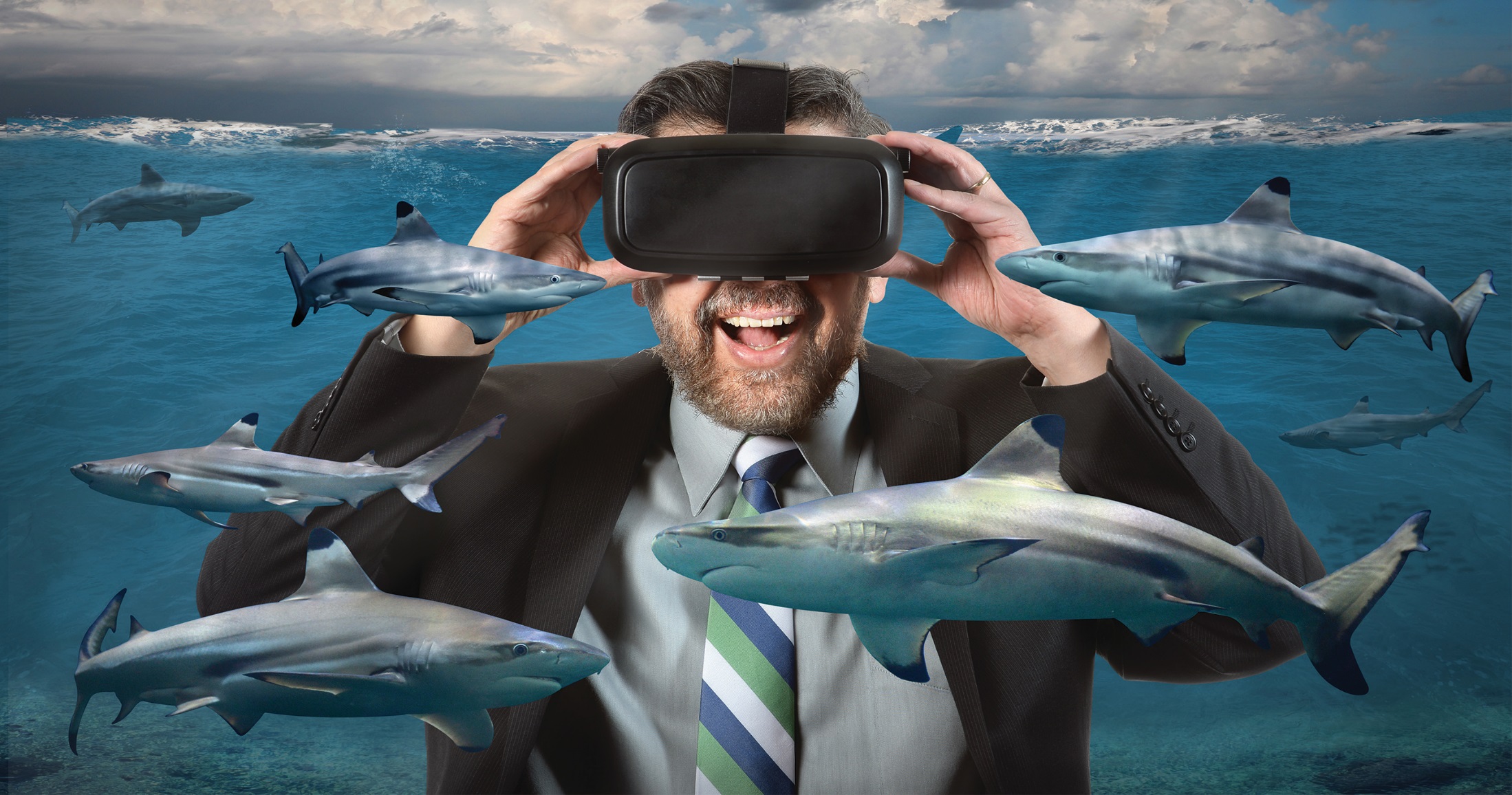 Course Objectives
Introduction to Class Goals & Objectives
Fallout from the Real Estate Crash and “Great Recession” – From Short Sales & Foreclosures and a Return to a “Traditional” Market? 
Overview of Risks Past, Present & Future
Current Numerical Trends in Insurance Claims
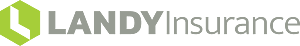 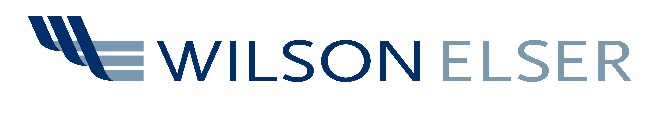 The Real Estate Professional
Real Estate Agents & Brokers are
held to the highest ethical standards 
that the law provides. 

Real Estate Agents & Brokers are at the center of a person’s most likely emotional, and expensive, purchase
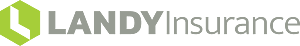 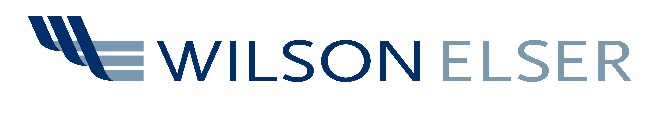 Errors & Omissions as a Risk Management Tool

An E&O Policy can act as a roadmap to better practice management

• Provisions of coverage define parameters  for your practice
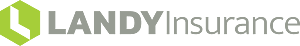 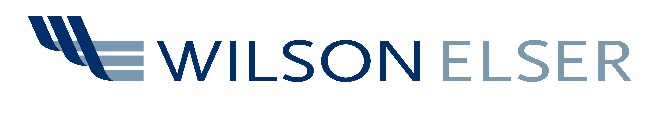 Professional Services Often Covered inErrors & Omissions Insurance for Real Estate Agents & Brokers
Real Estate Agents or Brokers 
Appraisers 
Consultants 
Property Managers 
Auctioneers 
Short Term Escrow Services
Notary Public
Not all policies cover these services!
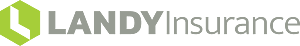 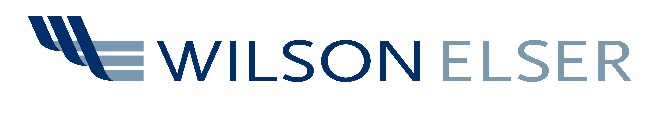 What is Covered ?
The professional services performed on behalf of the client resulting in the payment of a fee, commission, or other compensation while acting as a Residential or Commercial:
Buyer's or Sellers Broker or Agent
Transactional Broker or Agent
Appraiser of Real Estate
Real Estate Consultant/Counselor
Auctioneer
Property Manager
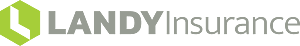 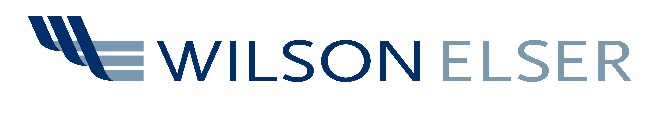 Most E&O Policies Offer Broad Policy Features
Who Is An Insured: The Individual, Corporation, LLC, Partnership , or other entity, plus
Any current or former Partner, Employee, Agent Salesperson, Independent Contractors, Predecessor Firm  or Successor in Business of the Named Insured, Franchises, Spouses, Domestic Partners, etc…….Maybe……
While on acting behalf of the named insured and within the scope of their duties.
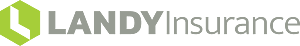 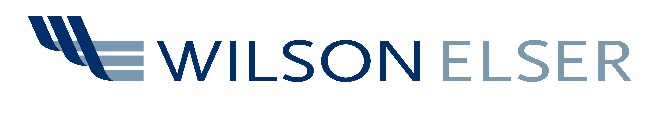 Claims vs. Supplemental Payments
A “Claim” is a written demand for money, typically preceded by a subpoena or a request for an arbitration hearing. A Claim is made on an allegation of an error or omission by the agent, including Fair Housing, Open House incidents, Lock Box, Mold & Fungi
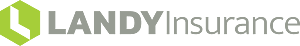 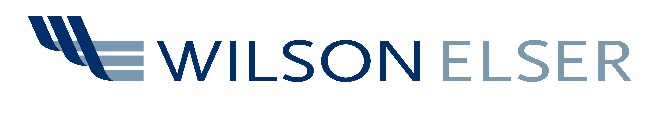 Understanding your Errors & Omissions  Insurance
Claims Made Policy – The policy reacts to when the claim is made, not when the incident occurred
Prior Acts/Retroactive Date of Coverage – the date back to which you would be covered for your professional acts. Events prior to this date would not be covered
Your prior acts date should not change when you renew your insurance policy or change  insurance companies.
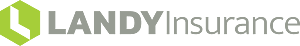 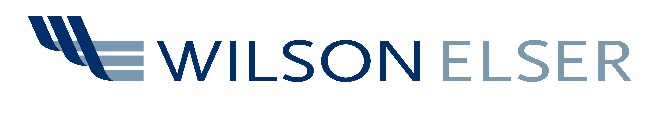 Understanding your Errors & Omissions  Insurance
Exclusions – typical exclusions are disputes about fees or commissions, intentional wrongdoing or fraud, bodily injury/property damage, owned real estate, guaranteed sale listings, pollutants, fungi, insured vs insured, others

Extended Reporting Periods – Protects Prior Acts date if you leave the business, retire, or for death or disability

Limits of Liability – Per Occurrence/Aggregate Amounts. 
                                  - Defense Costs Inside the Limits vs 
                                     Outside the Limits
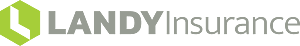 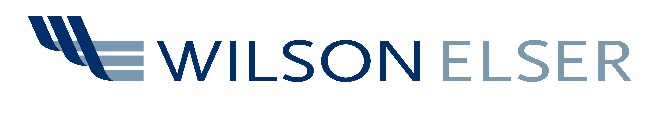 Understanding your Errors & Omissions  Insurance
Deductible – can be Loss Only or Loss & Expense

Duty to Report a Claim – Policy defines when a Claim must be reported. Failure to report within that time frame can mean no coverage

Choice of Counsel – Carrier is responsible and obligated to appoint counsel to defend insured. Many policies offer choice of Counsel (with carrier approval).
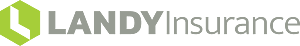 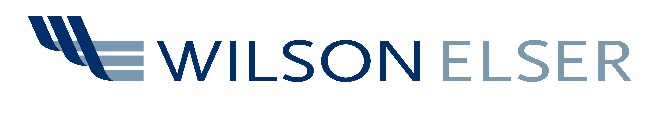 Claims
Identifying a “claim”:
 - A written demand for money or services rendered by an Insured or a civil proceeding in a court of law, or arbitration proceeding, against an Insured, commenced by the service of summons or receipt of an arbitration demand
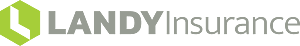 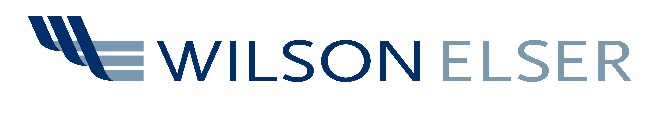 Notice of Claim
Responding to a claim
Notify agent
Compile file materials
Transaction file
Correspondence
Litigation hold
Defense attorney
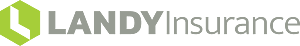 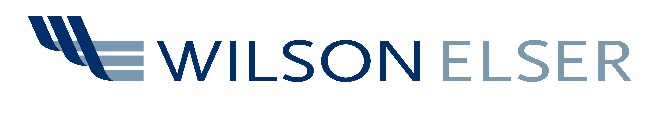 What Policy Covers What Claim
E&O – Errors & Omissions
CGL – Commercial General Liability
BOP’s – Business Owner Package
A Word About Cyber & Privacy Breach
And Another About Drones
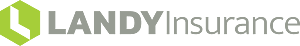 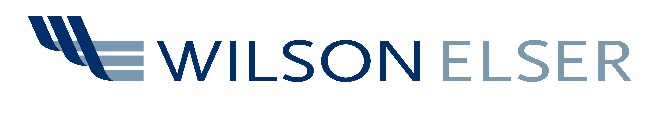 Recent Claims Trends – What Went Wrong?
Real Life Claims Examples and Prior Cases
Legal Hotline Calls and Examples. What to Expect When Calling an Insurance Hotline
Licensing Complaints and How to React
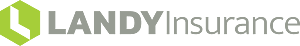 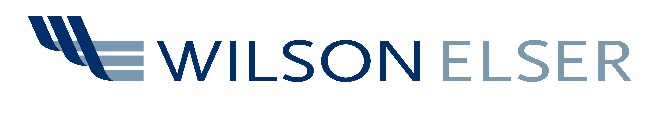 Recent Claims Trends – What Went Wrong? (cont’d)
Additional Areas of Risk to Manage
      Social Media Issues
      E-Mail Dangers
      Subpoenas and How to Respond
      Confidential Information
      Time Management
      Privacy Breach & Cybercrime
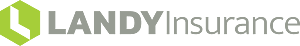 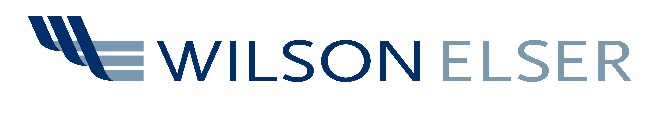 Ten Tips for Avoiding E&O and Licensing Claims and Complaints
Accurately document all relevant information and all relevant information obtained from any source
Limit communications with third parties re subject of the appraisal
Take care not to hold yourself out as an expert in areas where you lack expertise
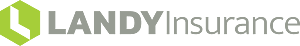 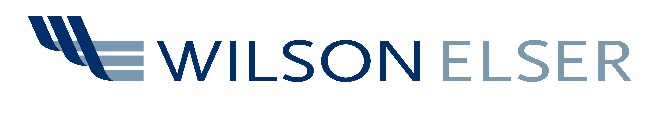 Ten Tips for Avoiding E&O and Licensing Claims and Complaints
Stress to your staff that the best way to avoid a claim is to perform consistently superior work
Develop a training program for your staff
Be aware of your staff’s use of all technology and social media for business purposes
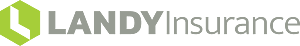 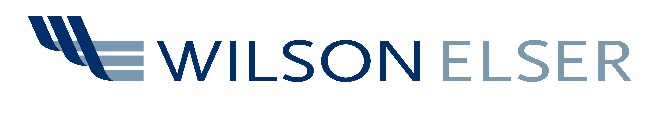 Ten Tips for Avoiding E&O and Licensing Claims and Complaints
Send confirmations; prepare memos of all phone calls and save e-mails, text messages and all other social media posts.  “If it’s not in writing, it doesn’t exist.”
Keep in mind that your file is an open book and that it includes paper, emails, social media and other forms of electronically stored information.
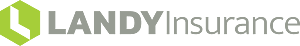 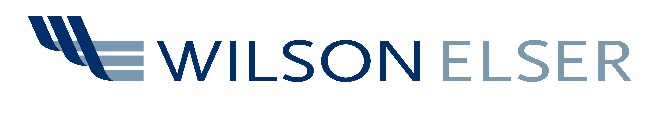 Ten Tips for Avoiding E&O and Licensing Claims and Complaints
Treat every request for information seriously.  Determine whether your client (end user) is aware of the request. There may be privilege or issues as to scope.  Consult with your attorney before responding to any document or deposition subpoena
Designate a management level employee as a “point person” for client complaints.  Investigate, document the investigation and respond in a timely manner.  Report any claim and consider reporting a potential claim pursuant to the terms of your E&O policy
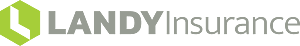 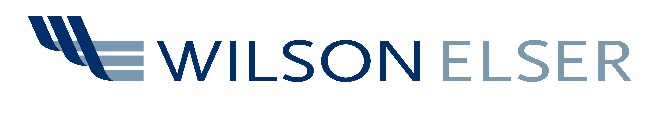 Questions & Answers
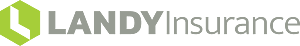 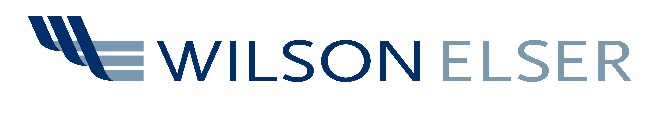 About the Presenters
John Torvi is the Vice President of Marketing & Sales at the Herbert H. Landy Insurance Agency of Needham, MA.  John has been in the insurance industry, focusing on the needs of business owners, for almost 25 years. He holds a Bachelors Degree from Providence College and a Masters Degree from Springfield College and is a frequent speaker and contributor to professional journals, educational classes and conferences for the legal, accounting, real estate and insurance industries. He is a member and participant in numerous REALTOR and other professional associations nationally. 
Contact John at johnt@landy.com or 781-292-5417
About the Presenters
Gregg Kahn is a partner at the national law firm of Wilson Elser. Based in the firm’s New Jersey office, he has been practicing law for more than two decades. A large portion of Gregg’s practice is focused on the defense of real estate agents and other professionals against negligence and related claims under federal and state law. Gregg has handled breach of contract, fraud and related claims in both the residential and commercial real estate contexts. He previously served as national litigation counsel for a real estate brokerage company where he also handled housing discrimination matters.
Contact Gregg S. Kahn, Attorney at Law at Gregg.kahn@wilsonelser.com or 973-735-6031
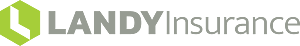 Visit us www.landy.com
johnt@landy.com
800-336-5422
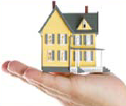 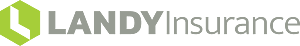